Database Applications (15-415)DBMS Internals: Part IILecture 14, March 15, 2020
Mohammad Hammoud
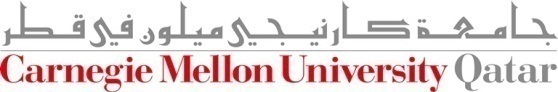 Today…
Last Session:
DBMS Internals- Part I

Today’s Session:
DBMS Internals- Part II
Disk and memory management
Files and access methods

Announcements:
Project 2 is due on March 22 by midnight
Assignment 3 is due on March 24 by midnight
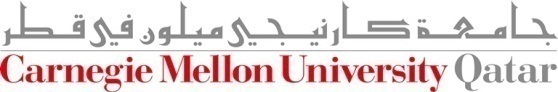 DBMS Layers
Queries
Query Optimization
and Execution
Relational Operators
Recovery Manager
Files and Access Methods
Transaction Manager
Buffer Management
Lock Manager
Disk Space Management
DB
DB
Buffer Management
What is a DBMS buffer manager?
It is a software component responsible for managing (e.g., placing and replacing) data on memory (or buffer pool)
It hides the fact that not all data is in the buffer pool
Page Requests from Higher Levels
Memory page = disk block
Buffer pool
in the
main memory
free frame
choice of frame dictated
by a replacement policy
DISK
Satisfying Page Requests
For each frame in the buffer pool, the DBMS buffer manager maintains:
A pin_count variable: # of users of a page
A dirty variable: whether a page has been modified or not

If a page is requested and missed in the pool, the DBMS buffer manager:
Chooses a frame for placement and increments its pin_count (a process known as pinning)
If the frame is empty, fetches the page (or block) from disk and places it in the frame
If the frame is occupied:
If the hosted page is dirty, writes it back to the disk, then fetches and places the requested page in the frame
Else, fetches and places the requested page in the frame
Replacement Policies
A frame is not used to store a new page until its pin_count becomes 0
I.e., Until all requestors of the old page have unpinned it (a process known as unpinning)

When many frames with pin_count = 0 are available, a specific replacement policy is pursued

If no frame in the pool has pin_count = 0 and a page which is not in the pool is requested, the buffer manager must wait until some page is released!
Replacement Policies
When a new page is to be placed in the pool, a resident page should be evicted first

Criterion for an optimum replacement [Belady, 1966]:
The page that will be accessed farthest in the future should be the one that is evicted

Unfortunately, optimum replacement is not implementable!

Hence, most buffer managers capitalize on a different criterion
E.g., The page that was accessed the farthest back in the past is the one that is evicted, leading to a policy known as Least Recently Used (LRU)
Other policies: MRU, Clock, FIFO, and Random, among others
Example: LRU
LRU Chain:
7    0    1    2    0    3    0    4    2    3    0    3    2    1    2    0    1    7    0    1
Reference Trace
Pool X
(size = 3)
Pool Y
(size = 4)
Pool Z
(size = 5)
Frame 0
Frame 1
Frame 2
Frame 3
Frame 4
# of Hits:
# of Misses:
# of Hits:
# of Misses:
# of Hits:
# of Misses:
Example: LRU
LRU Chain: 7
7    0    1    2    0    3    0    4    2    3    0    3    2    1    2    0    1    7    0    1
Reference Trace
Pool X
(size = 3)
Pool Y
(size = 4)
Pool Z
(size = 5)
7
7
Frame 0
7
Frame 1
Frame 2
Frame 3
Frame 4
# of Hits:
# of Misses: 1
# of Hits:
# of Misses: 1
# of Hits:
# of Misses: 1
Example: LRU
LRU Chain: 0 7
7    0    1    2    0    3    0    4    2    3    0    3    2    1    2    0    1    7    0    1
Reference Trace
Pool X
(size = 3)
Pool Y
(size = 4)
Pool Z
(size = 5)
7
7
Frame 0
7
0
0
Frame 1
0
Frame 2
Frame 3
Frame 4
# of Hits:
# of Misses: 2
# of Hits:
# of Misses: 2
# of Hits:
# of Misses: 2
Example: LRU
LRU Chain: 1 0 7
7    0    1    2    0    3    0    4    2    3    0    3    2    1    2    0    1    7    0    1
Reference Trace
Pool X
(size = 3)
Pool Y
(size = 4)
Pool Z
(size = 5)
7
7
Frame 0
7
0
0
Frame 1
0
1
1
1
Frame 2
Frame 3
Frame 4
# of Hits:
# of Misses: 3
# of Hits:
# of Misses: 3
# of Hits:
# of Misses: 3
Example: LRU
LRU Chain: 2 1 0 7
7    0    1    2    0    3    0    4    2    3    0    3    2    1    2    0    1    7    0    1
Reference Trace
Pool X
(size = 3)
Pool Y
(size = 4)
Pool Z
(size = 5)
7
7
Frame 0
2
0
0
Frame 1
0
1
1
1
Frame 2
2
2
Frame 3
Frame 4
# of Hits:
# of Misses: 4
# of Hits:
# of Misses: 4
# of Hits:
# of Misses: 4
Example: LRU
LRU Chain: 0 2 1 7
7    0    1    2    0    3    0    4    2    3    0    3    2    1    2    0    1    7    0    1
Reference Trace
Pool X
(size = 3)
Pool Y
(size = 4)
Pool Z
(size = 5)
7
7
Frame 0
2
0
0
Frame 1
0
1
1
1
Frame 2
2
2
Frame 3
Frame 4
# of Hits: 1
# of Misses: 4
# of Hits: 1
# of Misses: 4
# of Hits: 1
# of Misses: 4
Example: LRU
LRU Chain: 3 0 2 1 7
7    0    1    2    0    3    0    4    2    3    0    3    2    1    2    0    1    7    0    1
Reference Trace
Pool X
(size = 3)
Pool Y
(size = 4)
Pool Z
(size = 5)
7
3
Frame 0
2
0
0
Frame 1
0
1
1
3
Frame 2
2
2
Frame 3
3
Frame 4
# of Hits: 1
# of Misses: 5
# of Hits: 1
# of Misses: 5
# of Hits: 1
# of Misses: 5
Example: LRU
LRU Chain: 0 3 2 1 7
7    0    1    2    0    3    0    4    2    3    0    3    2    1    2    0    1    7    0    1
Reference Trace
Pool X
(size = 3)
Pool Y
(size = 4)
Pool Z
(size = 5)
7
3
Frame 0
2
0
0
Frame 1
0
1
1
3
Frame 2
2
2
Frame 3
3
Frame 4
# of Hits: 2
# of Misses: 5
# of Hits: 2
# of Misses: 5
# of Hits: 2
# of Misses: 5
Example: LRU
LRU Chain: 4 0 3 2 1 7
7    0    1    2    0    3    0    4    2    3    0    3    2    1    2    0    1    7    0    1
Reference Trace
Pool X
(size = 3)
Pool Y
(size = 4)
Pool Z
(size = 5)
4
3
Frame 0
4
0
0
Frame 1
0
1
4
3
Frame 2
2
2
Frame 3
3
Frame 4
# of Hits: 2
# of Misses: 6
# of Hits: 2
# of Misses: 6
# of Hits: 2
# of Misses: 6
Example: LRU
LRU Chain: 2 4 0 3 1 7
7    0    1    2    0    3    0    4    2    3    0    3    2    1    2    0    1    7    0    1
Reference Trace
Pool X
(size = 3)
Pool Y
(size = 4)
Pool Z
(size = 5)
4
3
Frame 0
4
0
0
Frame 1
0
1
4
2
Frame 2
2
2
Frame 3
3
Frame 4
# of Hits: 3
# of Misses: 6
# of Hits: 2
# of Misses: 7
# of Hits: 3
# of Misses: 6
Example: LRU
LRU Chain: 3 2 4 0 1 7
7    0    1    2    0    3    0    4    2    3    0    3    2    1    2    0    1    7    0    1
Reference Trace
Pool X
(size = 3)
Pool Y
(size = 4)
Pool Z
(size = 5)
4
3
Frame 0
4
0
0
Frame 1
3
1
4
2
Frame 2
2
2
Frame 3
3
Frame 4
# of Hits: 4
# of Misses: 6
# of Hits: 2
# of Misses: 8
# of Hits: 4
# of Misses: 6
Example: LRU
LRU Chain: 0 3 2 4 1 7
7    0    1    2    0    3    0    4    2    3    0    3    2    1    2    0    1    7    0    1
Reference Trace
Pool X
(size = 3)
Pool Y
(size = 4)
Pool Z
(size = 5)
4
3
Frame 0
0
0
0
Frame 1
3
1
4
2
Frame 2
2
2
Frame 3
3
Frame 4
# of Hits: 5
# of Misses: 6
# of Hits: 2
# of Misses: 9
# of Hits: 5
# of Misses: 6
Observation: The Stack Property
Adding pool space never hurts, but it may or may not help
This is referred to as the “Stack Property”

LRU has the stack property, but not all replacement policies have it 
E.g., FIFO does not have it
Working Sets
Given a time interval T, WorkingSet(T) is defined as the set of distinct pages accessed during T
Its size (or what is referred to as the working set size) is all what matters
It captures the adequacy of the cache size with respect to the program behavior

What happens if a process performs repetitive accesses to some data in memory, with a working set size that is larger than the buffer pool?
The LRU Policy: Sequential Flooding
To answer this question, assume: 
Three pages, A, B, and C
An access pattern: A, B, C, A, B, C, etc.
A buffer pool that consists of only two frames
Access C:



Page Fault
Access A:



Page Fault
Access B:



Page Fault
Access A:



Page Fault
Access B:



Page Fault
Access C:



Page Fault
Access A:



Page Fault
. . .
Although the access pattern exhibits temporal locality, no locality was exploited!
This phenomenon is known as “sequential flooding”
For this access pattern, MRU works better!
Page #
Offset
Why Not Virtual Memory of OSs?
Operating Systems already employ a buffer management technique known as virtual memory
Virtual Address
Virtual Pages
---
68K-76k
---
60K-68k
52K-60k
---
44K-52k
Physical Pages
Virtual Address Space
---
32K-40k
16K-24k
16K-24k
---
8K-16k
8K-16k
0K-8k
0K-8k
Physical Address Space
Why Not Virtual Memory of OSs?
Nonetheless, DBMSs pursue their own buffer management so that they can:
Predict page reference patterns more accurately and applying effective strategies (e.g., page prefetching for improving performance)

Force pages to disks 
Needed for the WAL protocol
Typically, the OS cannot guarantee this!
DBMS Layers
Queries
Query Optimization
and Execution
Relational Operators
Recovery Manager
Files and Access Methods
Transaction Manager
Buffer Management
Lock Manager
Disk Space Management
DB
Records, Pages and Files
Higher-levels of DBMSs deal with records (not pages!)

At lower-levels, records are stored in pages

But, a page might not fit all records of a database
Hence, multiple pages might be needed

A collection of pages is denoted as a file
A File
A Record
…
A Page
File Operations and Organizations
A file is a collection of pages, each containing a collection of records 

Files must support operations like:
Insert/Delete/Modify records
Read a particular record (specified using a record id)
Scan all records (possibly with some conditions on the records to be retrieved)

There are several organizations of files:
Heap
Sorted
Indexed
Heap Files
Records in heap file pages do not follow any particular order

As a heap file grows and shrinks, disk pages are allocated and de-allocated

To support record level operations, we must:
Keep track of the pages in a file
Keep track of the records on each page
Keep track of the fields on each record
Supporting Record Level Operations
Keeping Track of
Pages in a File
Fields in a Record
Records in a Page
Data
Page
Data
Page
Data
Page
Full Pages
Header
Page
Available
Page
Available
Page
Available
Page
Pages with
Free Space
Heap Files Using Lists of Pages
A heap file can be organized as a doubly linked list of pages







The Header Page (i.e., <heap_file_name, page_1_addr> is stored in a known location on disk

Each page contains 2 ‘pointers’ plus data
Heap Files Using Lists of Pages
It is likely that every page has at least a few free bytes

Thus, virtually all pages in a file will be on the free list!

To insert a typical record, we must retrieve and examine several pages on the free list before one with enough free space is found

This problem can be addressed using an alternative design known as the directory-based heap file organization
Data
Page 1
Header
Page
Data
Page 2
Data
Page N
DIRECTORY
Heap Files Using Directory of Pages
A directory of pages can be maintained whereby each directory entry identifies a page in the heap file







Free space can be managed via maintaining: 
A bit per entry (indicating whether the corresponding page has any free space)
A count per entry (indicating the amount of free space on the page)
Supporting Record Level Operations
Keeping Track of
Pages in a File
Fields in a Record
Records in a Page
Page Formats
A page of a file can be thought of as a collection of slots, each of which contains a record



A record can be identified using the pair <page_id, slot_#>, which is typically referred to as record id (rid)

 Records can be either: 
Fixed-Length
Variable-Length
Slot 1
Slot 2
. . .
Slot M
Fixed-Length Records
When records are of fixed-length, slots become uniform and can be arranged consecutively






Records can be located by simple offset calculations

Whenever a record is deleted, the last record on the page is moved into the vacated slot
This changes its rid <page_id, slot_#> (may not be acceptable!)
Slot 1
Slot 2
. . .
Free
Space
Slot N
Number 
of Records
N
Fixed-Length Records
Alternatively, we can handle deletions by using an array of bits






When a record is deleted, its bit is turned off, thus, the rids of currently stored records remain the same!
Slot 1
Slot 2
. . .
Free
Space
Slot M
Number
of Slots (NOT Records)
. . .
1
1
1
M
0
M  ...    3  2  1
Variable-Length Records
If the records are of variable length, we cannot divide the page into a fixed collection of slots

When a new record is to be inserted, we have to find an empty slot of “just” the right length

Thus, when a record is deleted, we better ensure that all the free space is contiguous

The ability of moving records “without changing rids” becomes crucial!
Pages with Directory of Slots
A flexible organization for variable-length records is to maintain a directory of slots with a <record_offset, record_length> pair per a page
Rid = (i,N)
Page i
Rid = (i,2)
Rid = (i,1)
N
Pointer
to start
of free
space
20
16
24
N           . . .            2         1
# Slots
Records can be moved without changing rids!
SLOT DIRECTORY
Supporting Record Level Operations
Keeping Track of
Pages in a File
Fields in a Record
Records in a Page
Record Formats
Fields in a record can be either of:
Fixed-Length: each field has a fixed length and the number of fields is also fixed

Variable-Length: fields are of variable lengths but the number of fields is fixed

Information common to all records (e.g., number of fields and field types) are stored in the system catalog
Fixed-Length Fields
Fixed-length fields can be stored consecutively and their addresses can be calculated using information about the lengths of preceding fields
F1
F2
F3
F4
L1
L2
L3
L4
Base address (B)
Address = B+L1+L2
4
$
$
$
$
Variable-Length Fields
There are two possible organizations to store variable-length fields
Consecutive storage of fields separated by delimiters
F1                    F2                   F3                    F4
Fields Delimited by Special Symbols
Field
Count
This entails a scan of records to locate a desired field!
Variable-Length Fields
There are two possible organizations to store variable-length fields
Consecutive storage of fields separated by delimiters
Storage of fields with an array of integer offsets
F1             F2             F3             F4
Array of Field Offsets
This offers direct access to a field in a record and stores NULL values efficiently!
Next Class
Queries
Query Optimization
and Execution
Cont’d
Relational Operators
Recovery Manager
Files and Access Methods
Transaction Manager
Buffer Management
Lock Manager
Disk Space Management
DB